Интеграция платформы МойОфис с ключевыми бизнес-приложениями
Гришин Алексей
Руководитель по развитию партнерской сети
aleksey.grishin@myoffice.team
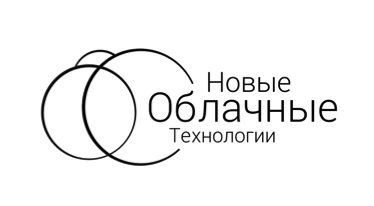 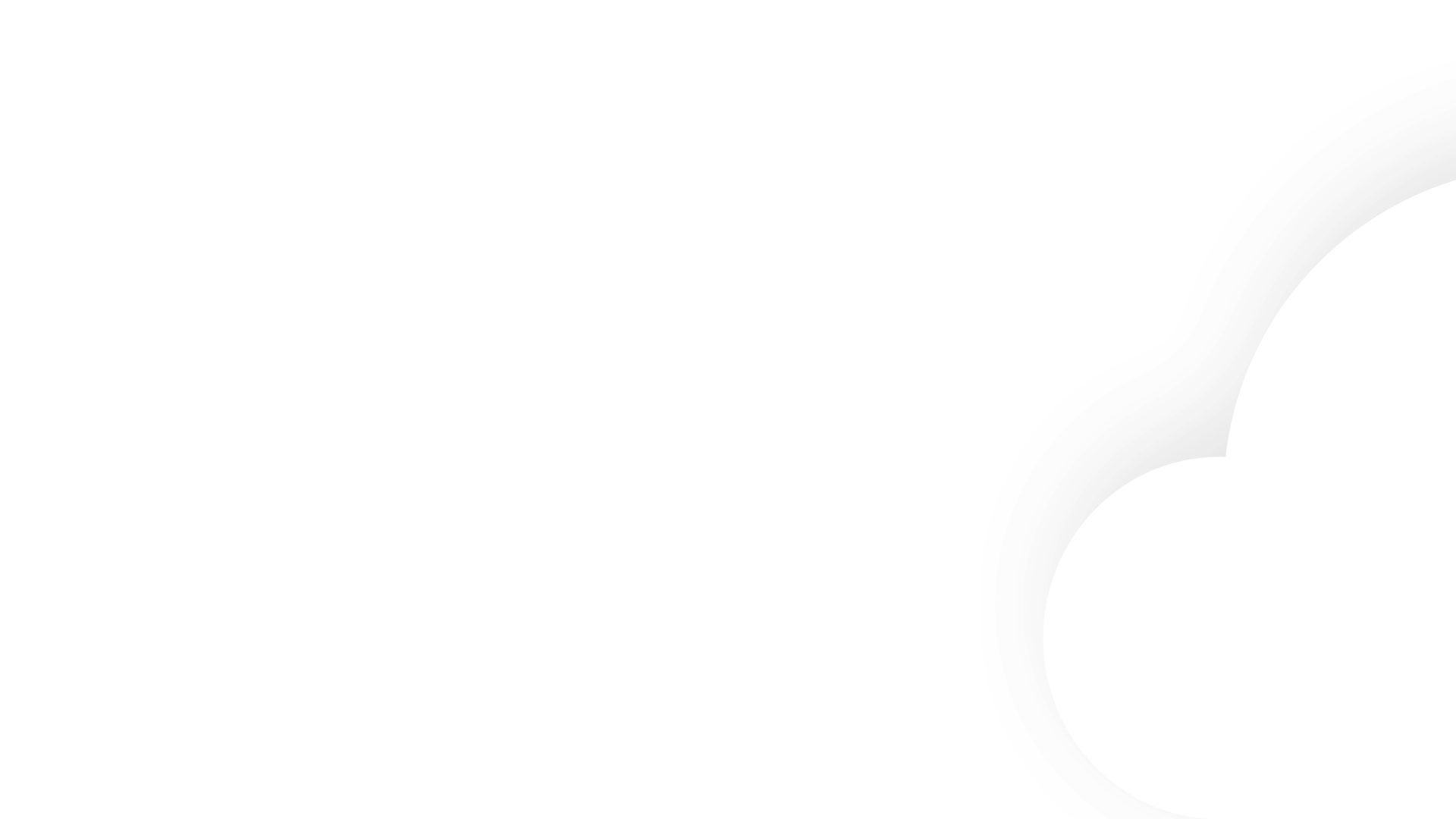 Основные факты
«Новые Облачные Технологии» – ведущий российский разработчик офисного программного обеспечения
Год основания: 2013
Количество сотрудников: 400+
Разработчики в штате: 300+
Офисы и центры разработки: Иннополис, Москва, Санкт-Петербург, Сколково
Партнеры: 1300+
Концепция продукта
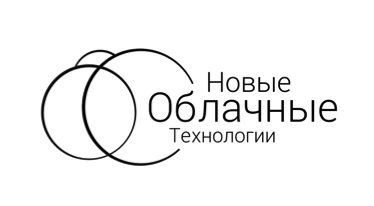 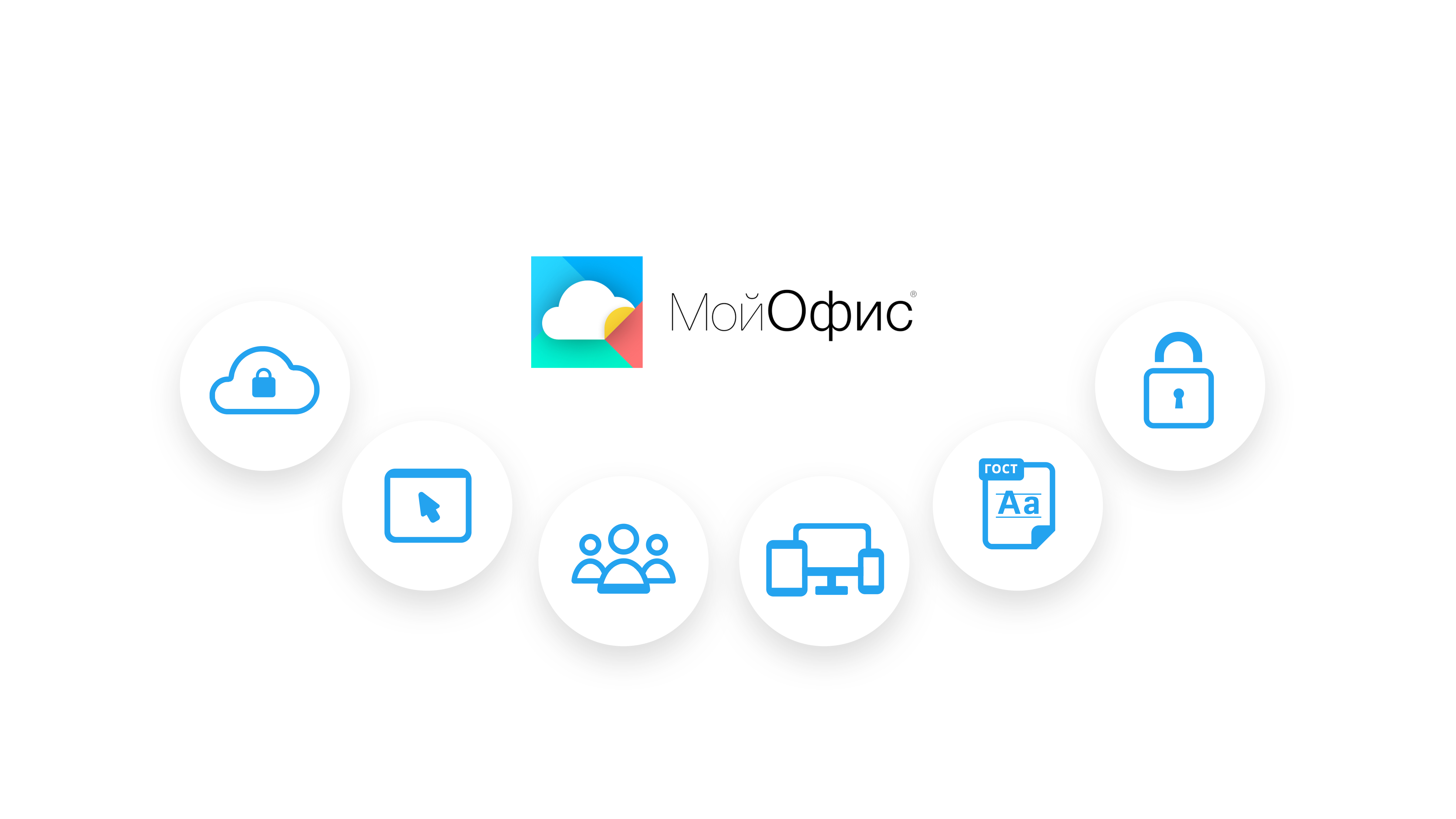 Частноеоблако
Безопасность
Всеформаты
Простой интерфейс
Совместная работа
Всеплатформы
Что такое МойОфис ®?
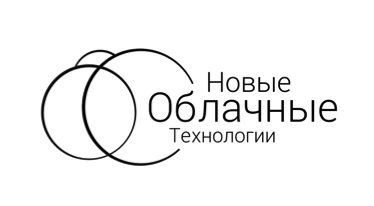 Платформа для совместного редактирования и хранения документов, почтовая почтовая система, система мгновенных коммуникаций, а также полный набор    современных офисных приложений для всех популярных операционных систем
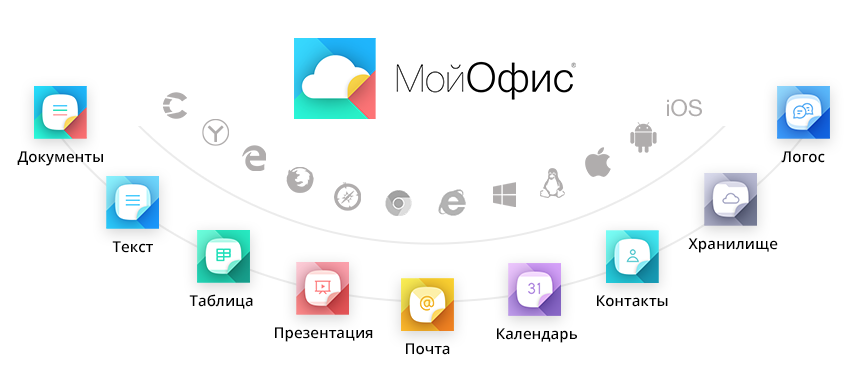 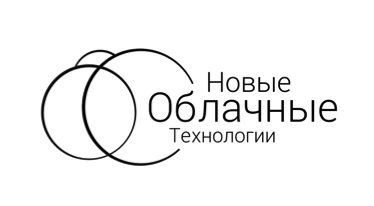 Продуктовая карта МойОфис®
МойОфис® Профессиональный
МойОфис® Частное облако
Набор серверных продуктов
МойОфис® Стандартный
Офис для рабочей станции
МойОфис® Почта
Корпоративная 
Почтовая система
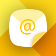 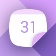 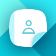 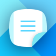 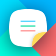 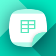 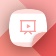 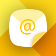 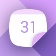 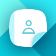 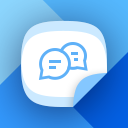 Почтовый
сервер
Сервер совместн. работы
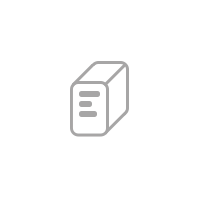 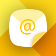 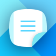 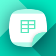 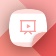 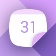 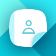 Почтовый
сервер
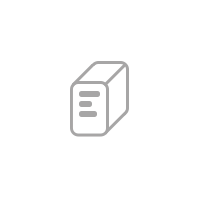 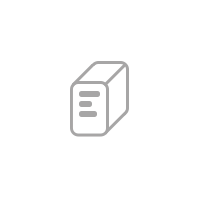 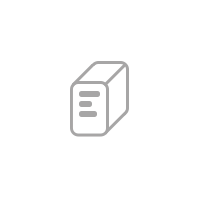 Логос Сервер
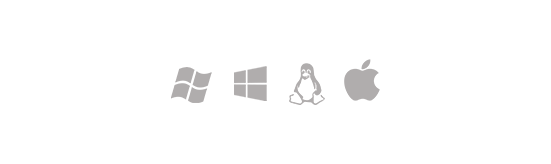 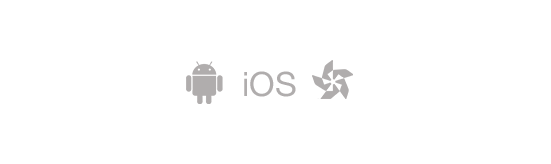 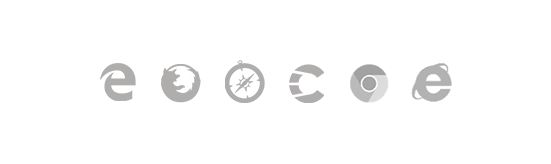 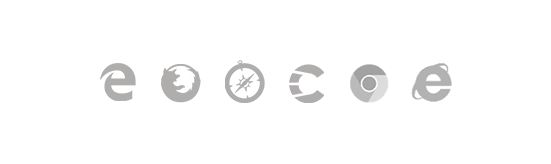 МойОфис® Мобильный
МойОфис® Логос
Корпоративный мессенджер
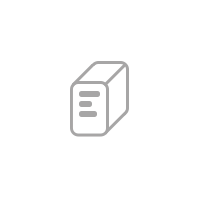 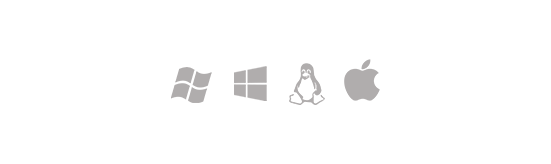 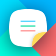 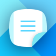 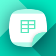 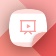 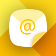 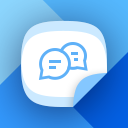 Логос Сервер
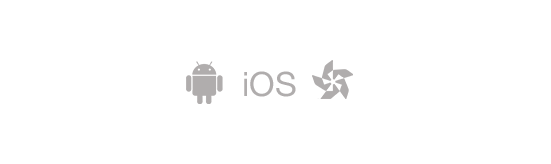 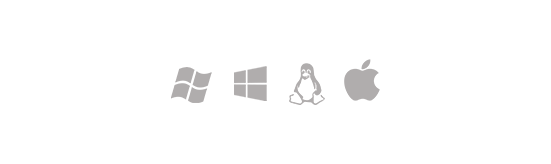 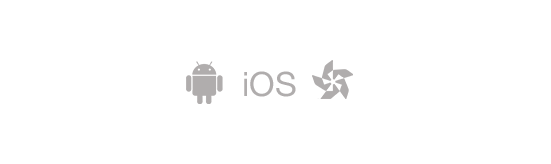 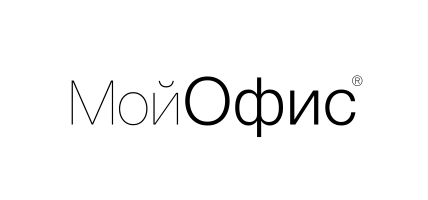 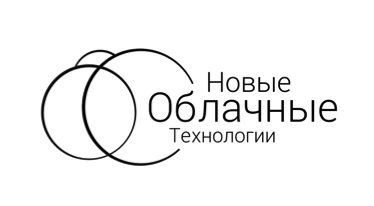 МойОфис – это:
Российский офисный пакет, соответствующий законодательству РФ и ГОСТ
Единое, разработанное с нуля ядро продукта и исключительные права на 	    исходный код
Возможность работы с любых устройств и на всех популярных платформах
Унифицированный, интуитивно понятный интерфейс, удобный как для 	  	     индивидуальной, так и для групповой работы
Возможность интеграции в существующую инфраструктуру
Сокращение трудозатрат и увеличение скорости работы с документами за 	    счет совместного редактирования
Безопасное хранение и работа с данными и отсутствие недекларированных 	    возможностей ПО
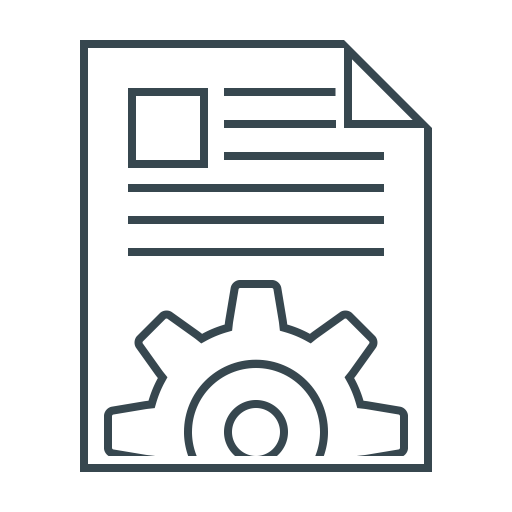 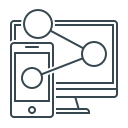 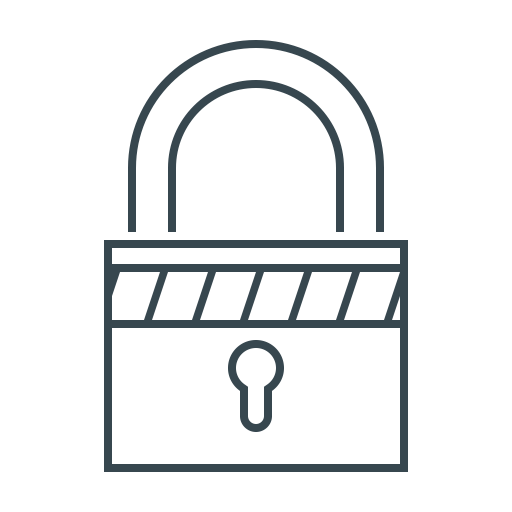 Ведущие российские разработчики ПО
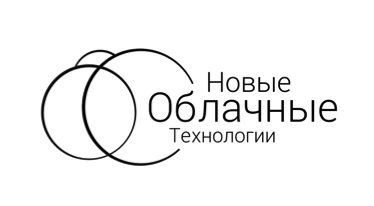 Операционные системы
Системы электронного документооборота
ERP-системы
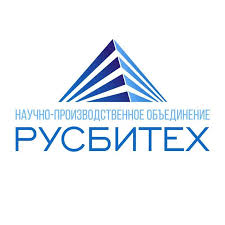 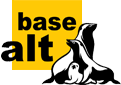 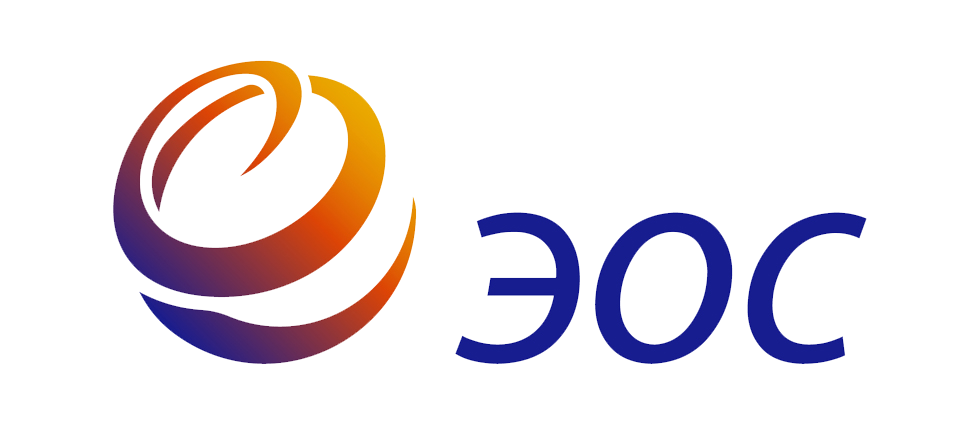 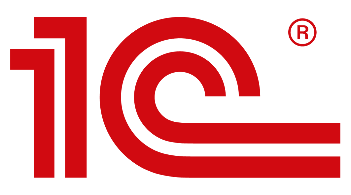 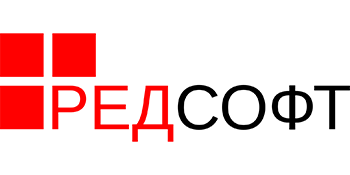 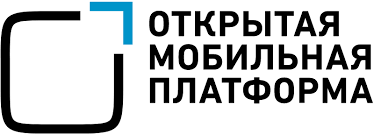 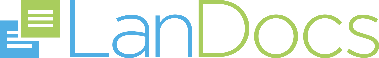 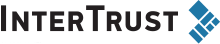 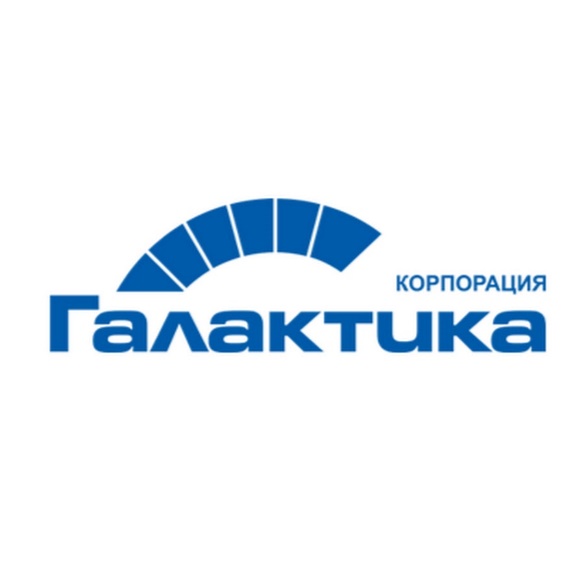 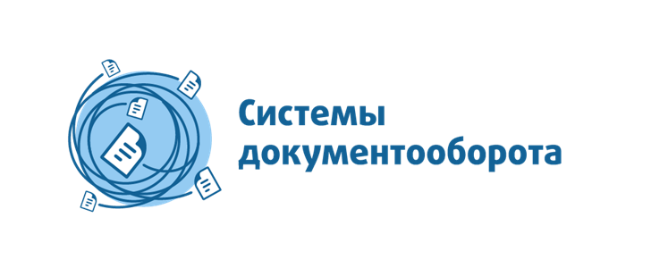 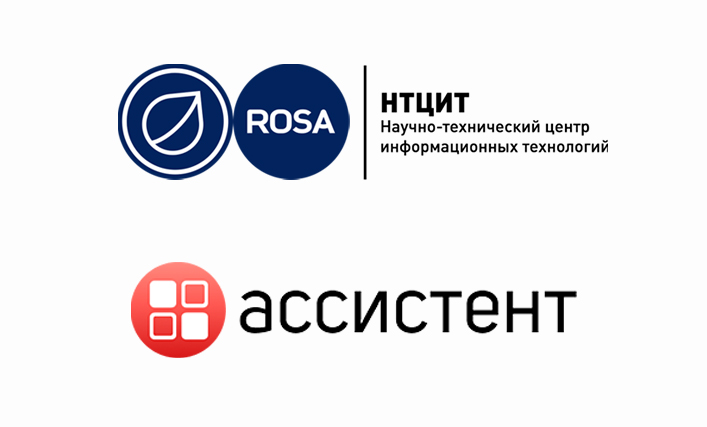 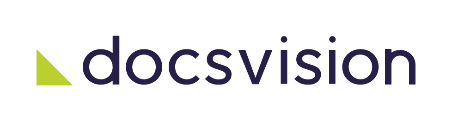 Офисное ПО
Системы ИБ
СУБД
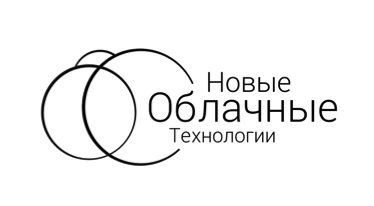 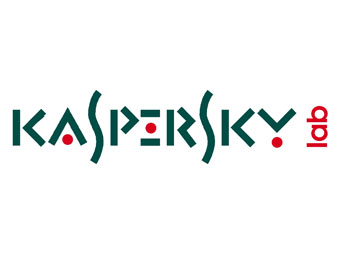 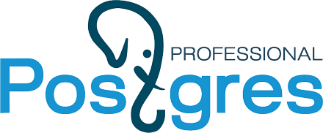 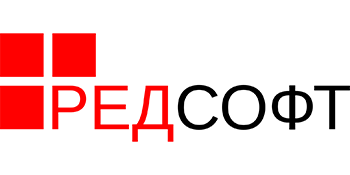 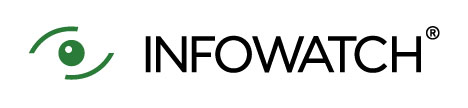 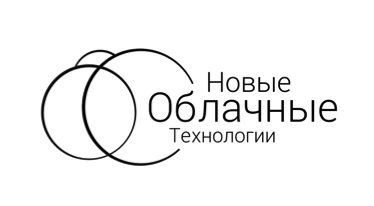 Интеграция ЭОС «Дело» и МойОфис
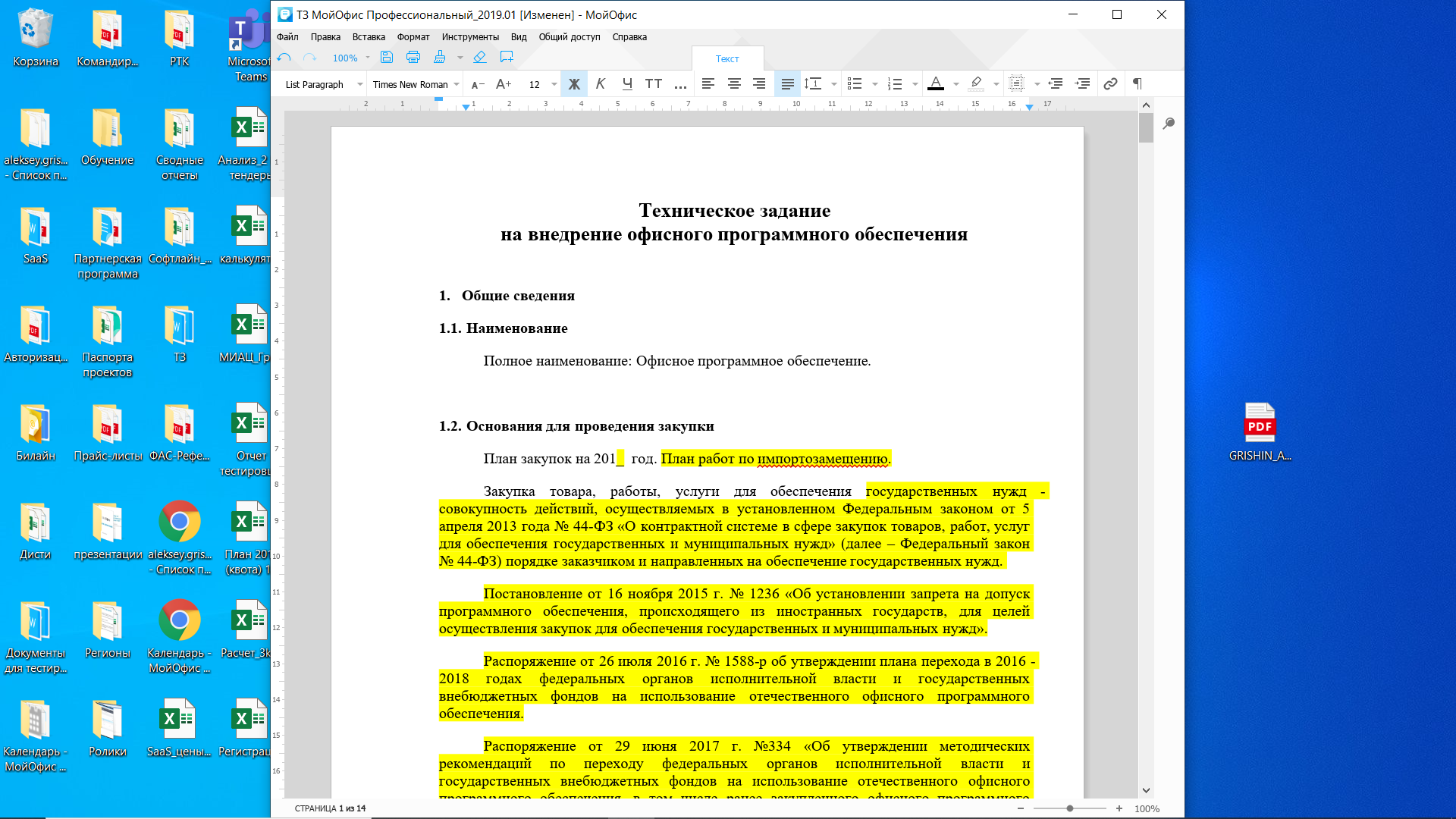 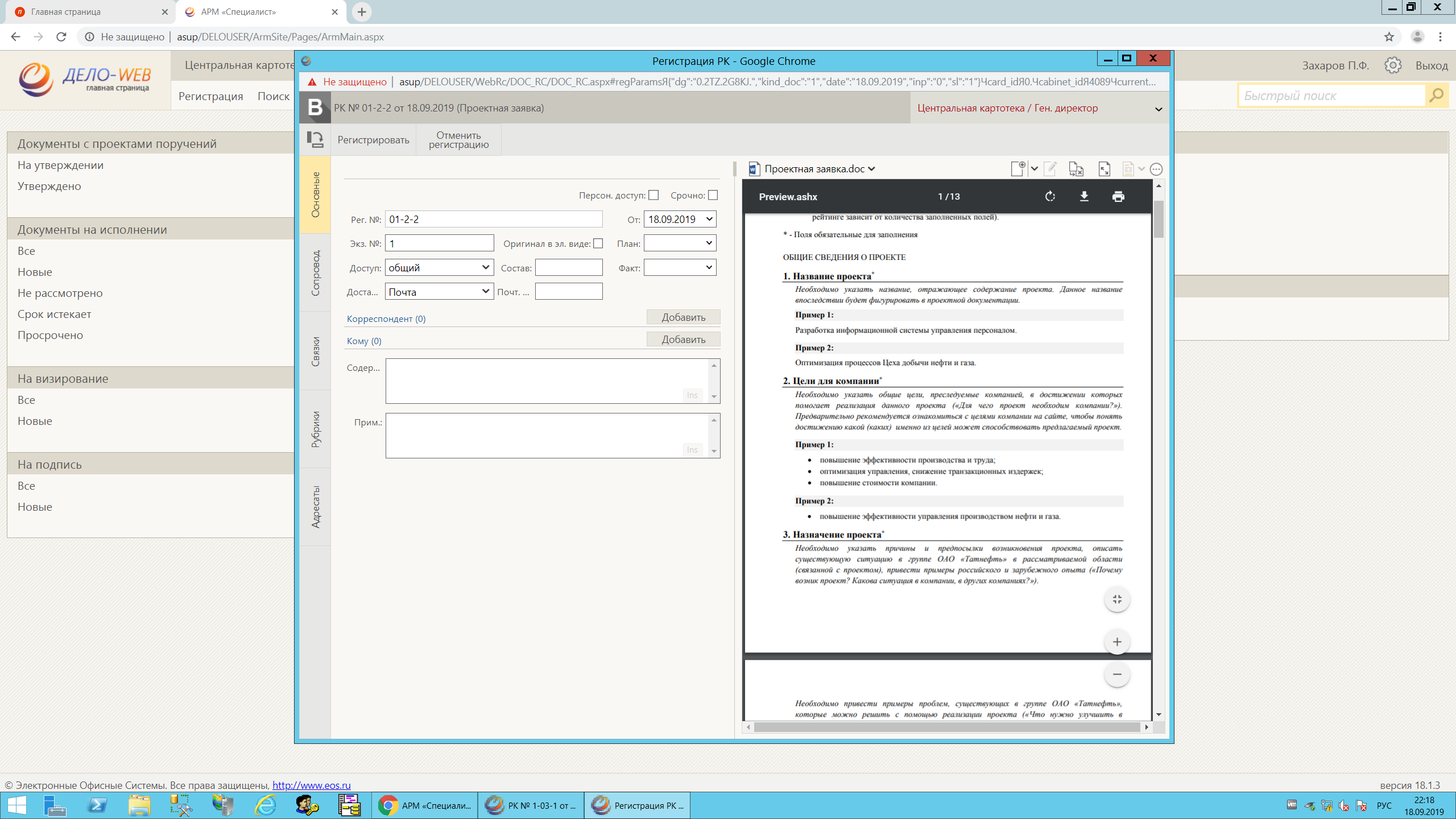 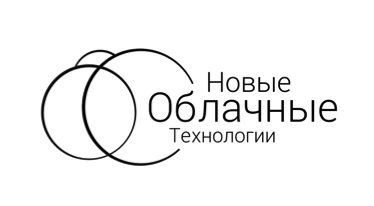 Проекты
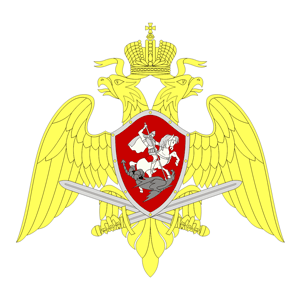 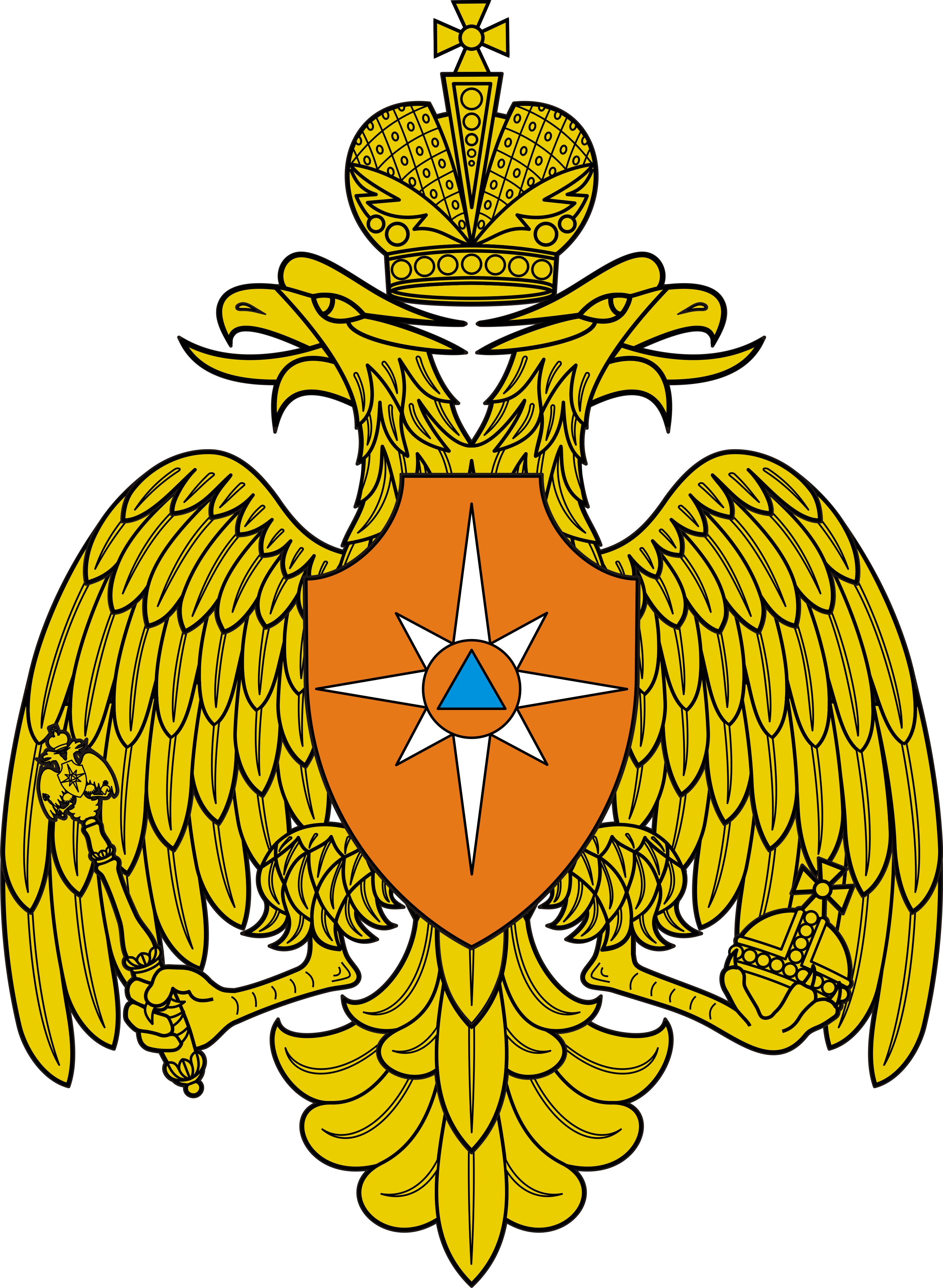 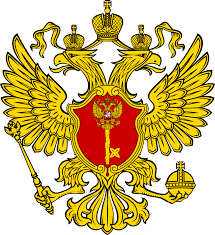 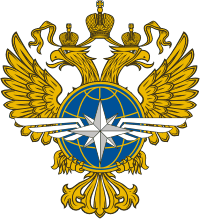 Росгвардия
МЧС России
Управление делами Президента РФ
Минтранс России
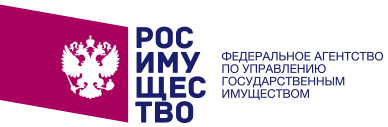 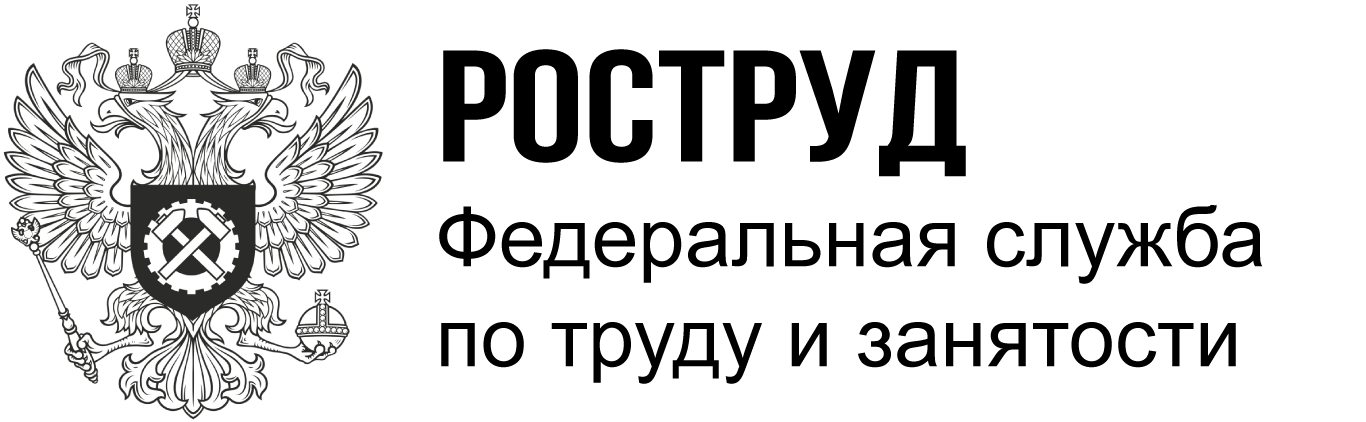 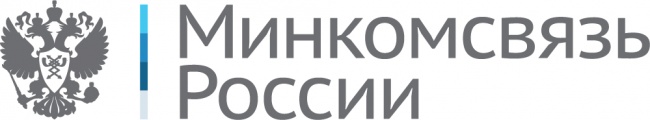 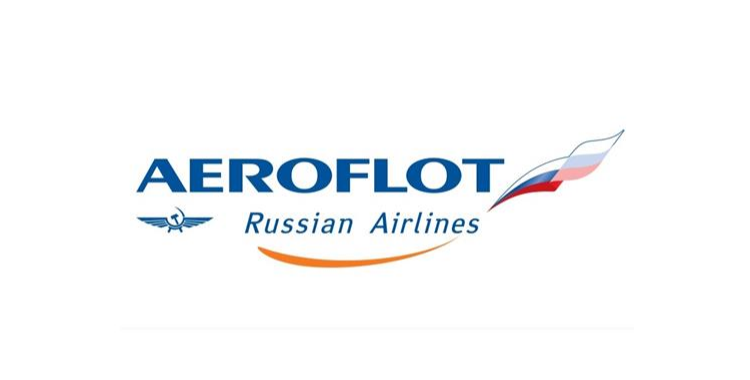 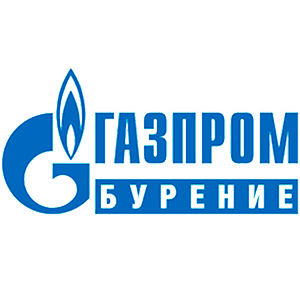 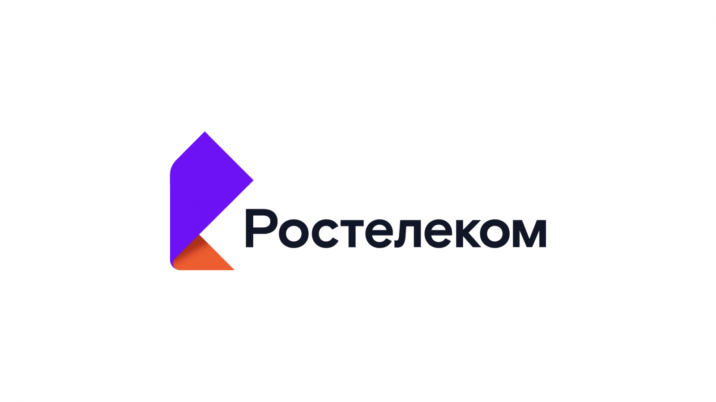 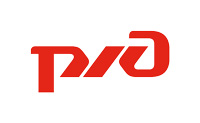 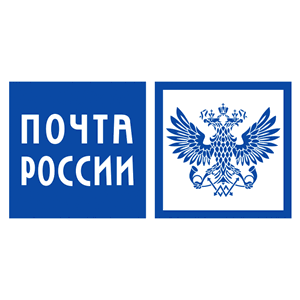 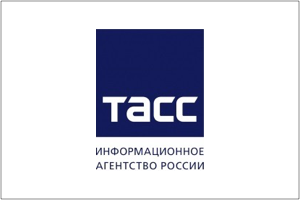 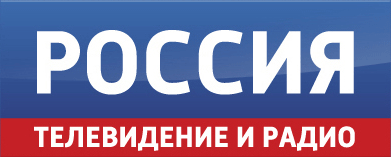